Paper ID #
School Logo here
Your title here:  Maybe add some pictures and/or school logo on the left authors and affiliation (First names of authors increase interaction potential)
Section 1 (sizes):

Ideally you want to keep it very readable: this is not your paper, it is a poster. 32pt here is good for most text:
Sub-bullets are 28 here (56 final)
Don’t use smaller than 24pt in this template 
Insert plenty of graphics and any math you need

When inserting graphics or equations, keep the resolution high. If you can see blocking artifacts at 400% magnification in PowerPoint, consider finding better graphics. This is an example of BAD/LOW RES GRAPHICS





Leave enough margin for pushpin and remember many big plotters cannot get within .5” of the actual paper edge. 

You are free to use colored backgrounds and such but they generally reduce readability. 

You are free to use what ever fonts you like.
San Serif fonts like Arial are more readable from a distance, 
Serif fonts like times may look more consistent with your mathematics
Section 3:
Include more figures than are in the paper so you can talk to them.  Include things that are not in the paper and then encourage them to read the paper. Don’t try to just put all the paper here.   

If it looks like a cut/paste of the paper, people skip that poster since they can read the papers after the conference. Many people find it better to spend time talking with poster presenters that have more to offer than just redoing the paper content paper in big fonts. 

People will likely have already seen your posted video, so the poster can serve as a talking point for you.
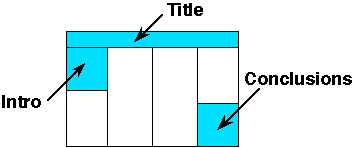 Section 2 (layout):

The poster should use photos, figures, and tables to tell the story of the study. For clarity, present the information in a sequence that is easy to follow. 

There is often way too much text in a poster  - there definitely is in this template! Posters primarily are visual presentations; the text should support the graphics. Look critically at the layout. Some poster 'experts' suggest that if there is about 20-25% text, 40-45% graphics and 30-40% empty space, you are doing well.
Summary/Conclusion

Summarize your contributions

Summarize your results (if applicable)

You an add in links to additional videos, code, or project website (or QR code)
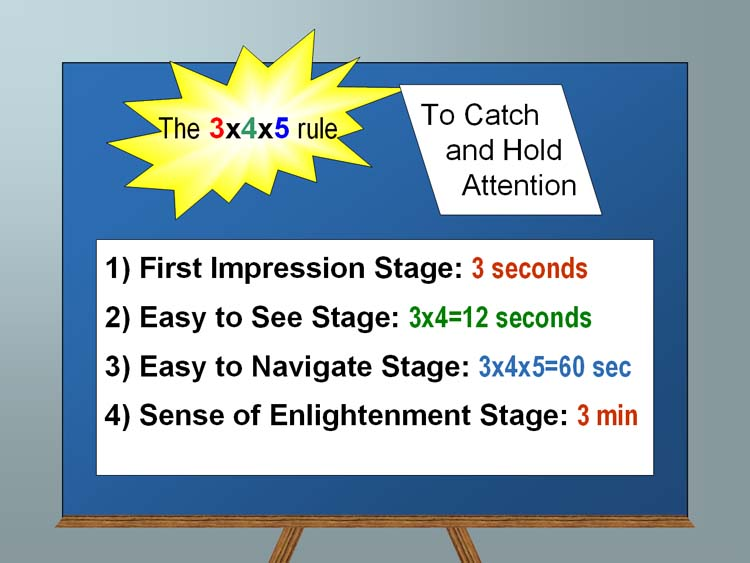